TIN HỌC LỚP 4 – TUẦN 19B
ÔN TẬP PHẦN 2: BÀI TRÌNH DIỄN ĐA PHƯƠNG TIỆN
TỰ THIẾT KẾ NỀN
1
Chọn thẻ Design.
Nhấp chuột trái vào nút lệnh Format Background.
2
HIỆU ỨNG CHUYỂN CẢNH
1
Chọn slide cần tạo hiệu ứng
2
Chọn thẻ Transitions
Nhấp chuột trái vào dấu mũi tên hướng xuống để có thêm nhiều kiểu hiệu ứng hơn.
3
4
Chọn một trong những hiệu ứng em thích
TRÌNH DIỄN VỚI BÀN PHÍM
F5: trình chiếu từ slide đầu tiên.
Shift + F5: Trình chiếu từ slide đang chọn
Phím Enter, phím cách, phím mũi tên hướng xuống và sang phải: trình chiếu hiệu ứng kế tiếp
Phím Backspace, phím mũi tên hướng lên và sang trái: quay lại hiệu ứng trước đó
Phím Esc: thoát khỏi chế độ trình chiếu
CHÈN HÌNH ẢNH
1
Chọn thẻ Insert
Em nhấp chuột chọn nút lệnh Pictures
2
3
Chỉ đường dẫn đến nơi lưu hình ảnh
4
Chọn hình, sau đó nhấp chọn Insert
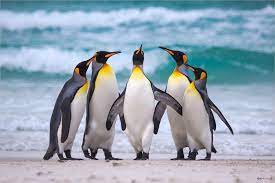 TẠO CHỮ NGHỆ THUẬT - WORDART
1
Chọn thẻ Insert
Em nhấp chuột chọn nút lệnh WordArt
2
3
Chọn mẫu chữ tại khung mẫu chữ
4
Nhập nội dung của WordArt
EM YÊU TIN HỌC
EM YÊU TIN HỌC